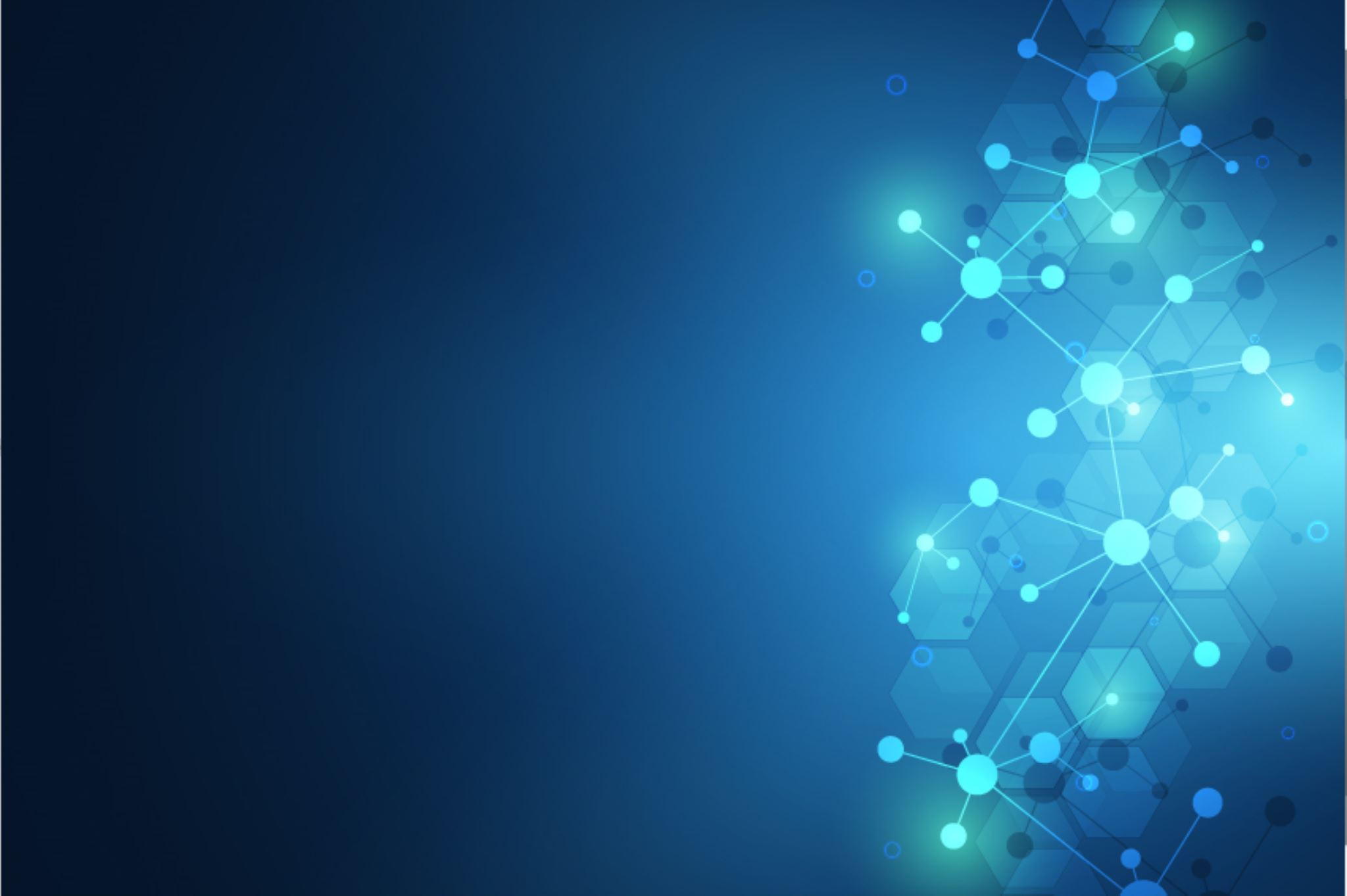 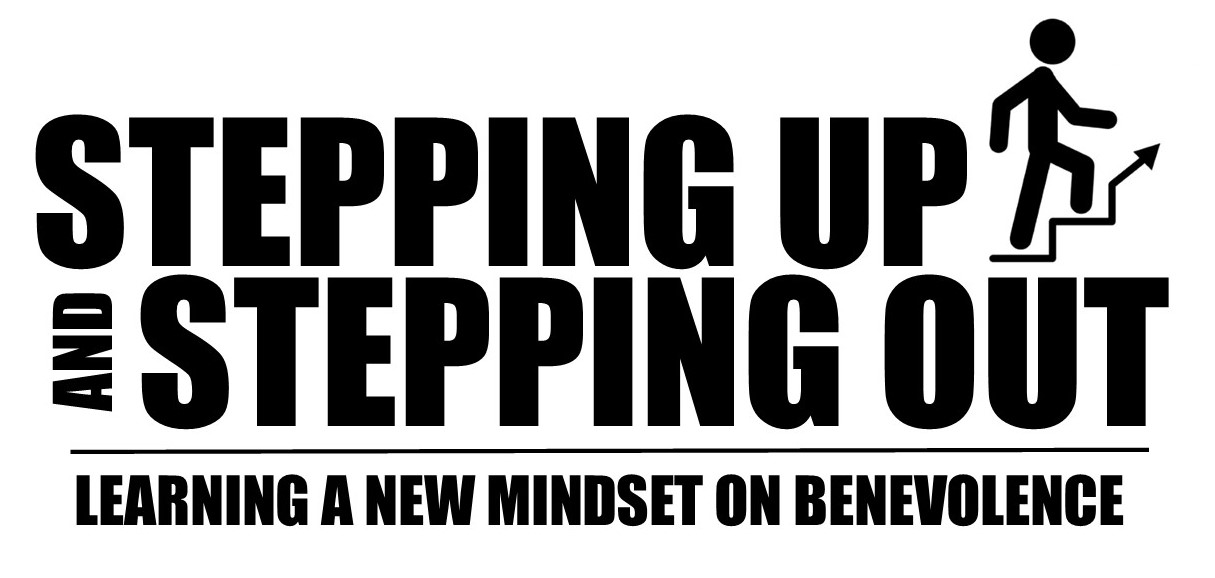 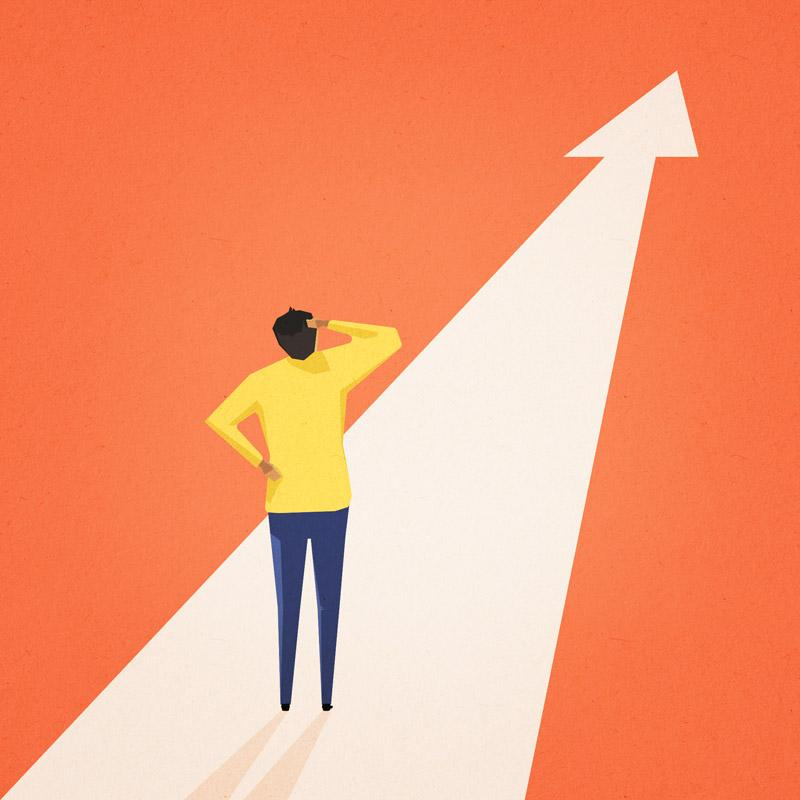 SESSION 1:
THE VIEW OF JESUS ON THE POOR
OPENING QUESTION:
There is roughly 2,350 verses in the Bible about money and possessions.

16 of the 38 parables Jesus taught dealt with the topic of money.*

The Bible mentions poverty more than 300 times.
Why do you think Jesus talked about those who are poor so often?  
 How did the disciples respond to Jesus in these conversations?
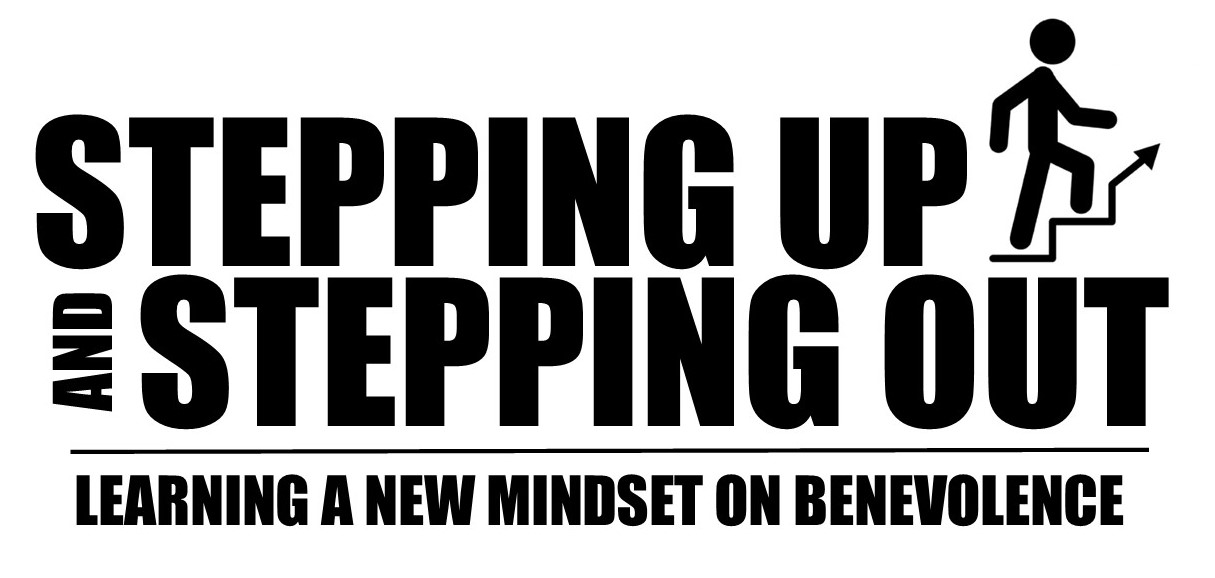 *https://www.envoyfinancial.com/bible-verses-about-money-and-stewardship
HIS VIEW WAS PERSONAL.
For you know the grace of our Lord Jesus Christ, that though He was rich, yet for your sakes He became poor, that you through His poverty might become rich.            (2 Corinthians 8:9) 

And Jesus said to him, “Foxes have holes and birds of the air have nests, but the Son of Man has nowhere to lay His head.” 
(Luke 9:58)
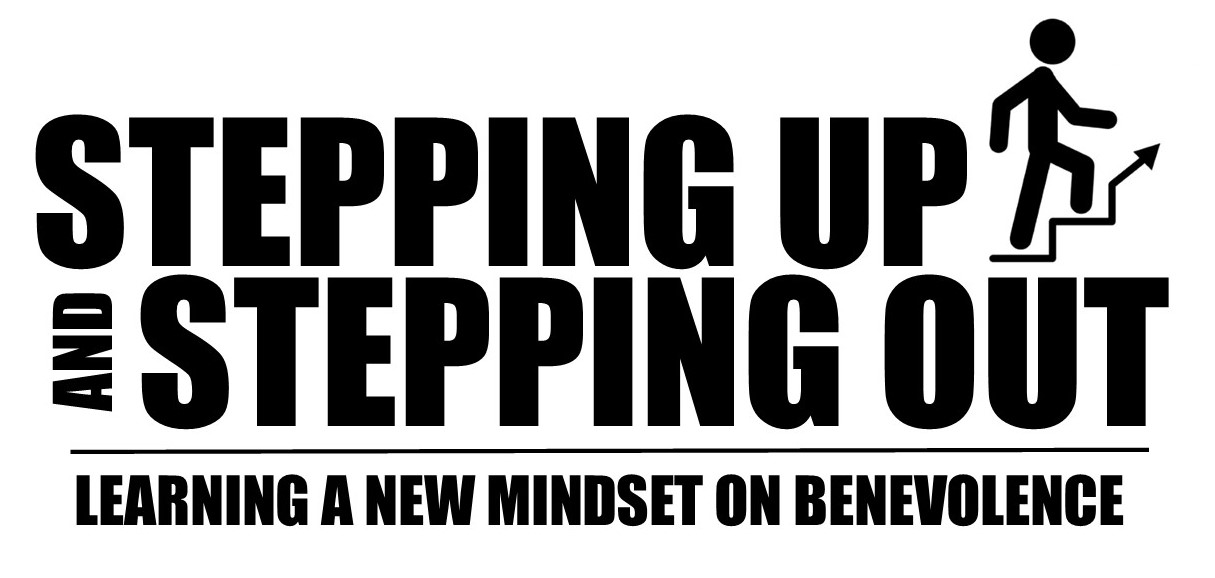 Jesus was poor himself- he understood the poor.
HIS VIEW WAS PERSONAL.
How can we better understand personally the mindset of our marginalized neighbors so we can serve them better?
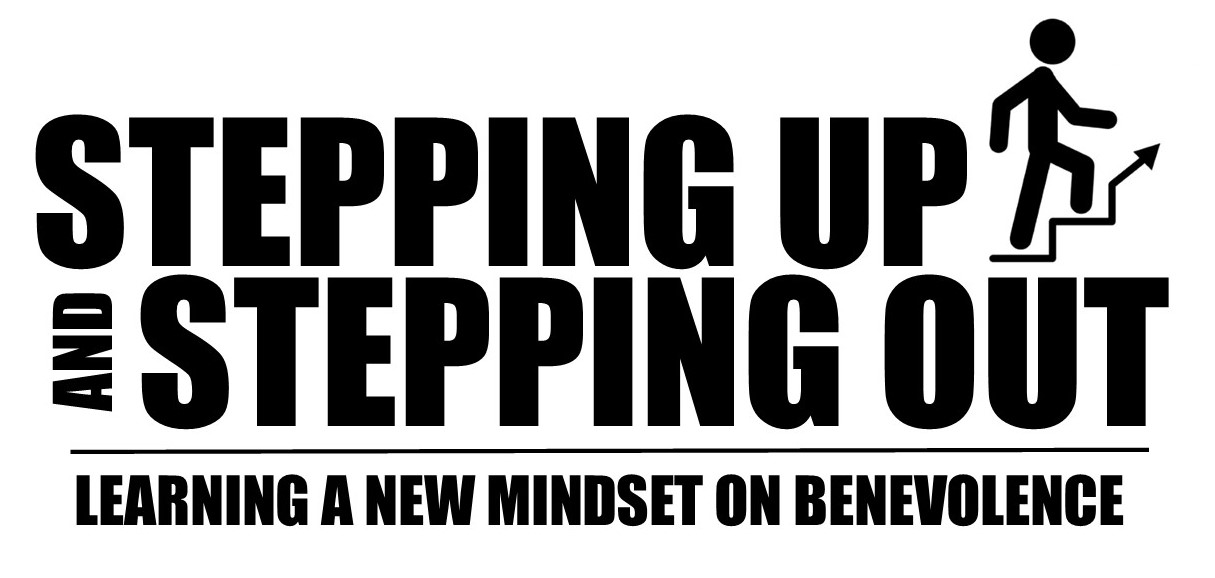 Jesus was poor himself- he understood the poor.
HIS VIEW WAS PERSISTENT.
The Spirit of the Lord is on me, because he has anointed me to preach good news to the poor. He has sent me to proclaim freedom for the prisoners and recovery of sight for the blind, to release the oppressed.” 
(Luke 4:18).
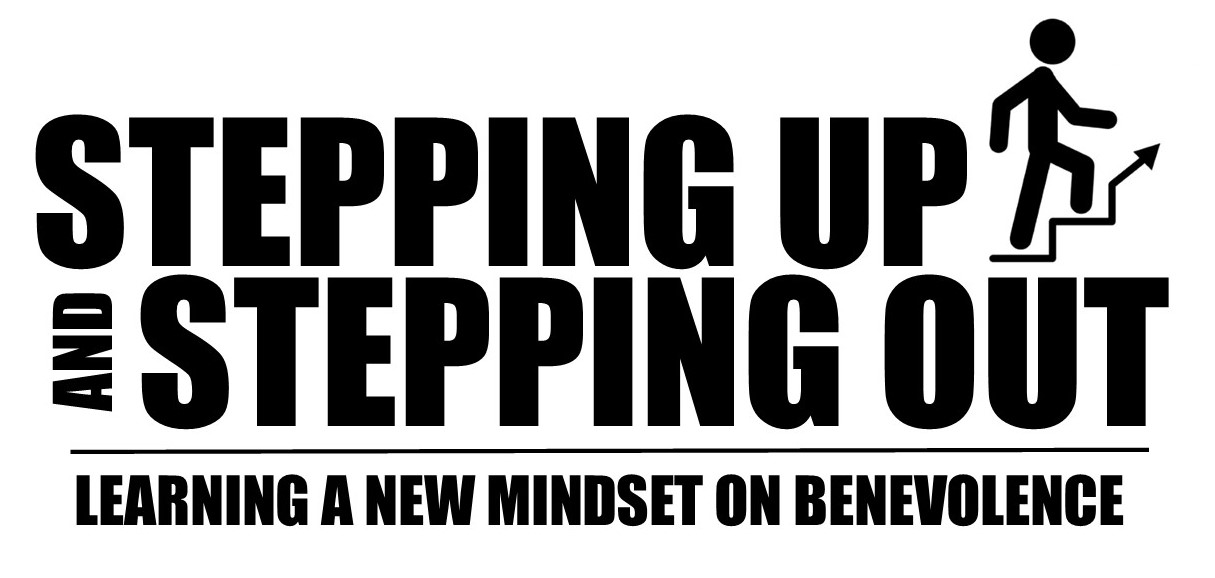 Jesus saw what was happening to the poor and acted.
HIS VIEW WAS PERSISTENT.
How much should we as a church get involved with the issues of our marginalized neighbors?  
How should we act in our church community towards the marginalized?
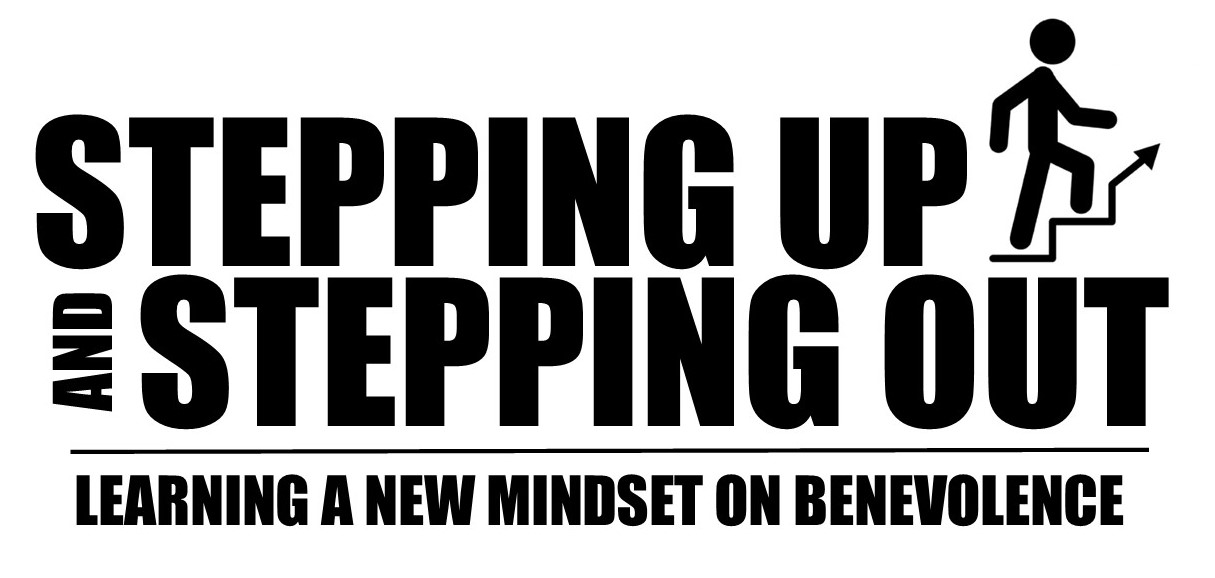 Jesus saw what was happening to the poor and acted.
HIS VIEW WAS PERSUASIVE.
All they asked was that we should continue to remember the poor, the very thing I had been eager to do all along. (Gal. 2:10)
Share with God’s people who are in need. Practice hospitality.
(Rom. 12:13). 
Listen, my dear brothers: Has not God chosen those who are poor in the eyes of the world to be rich in faith and to inherit the kingdom he promised those who love him?
(James 2:5).
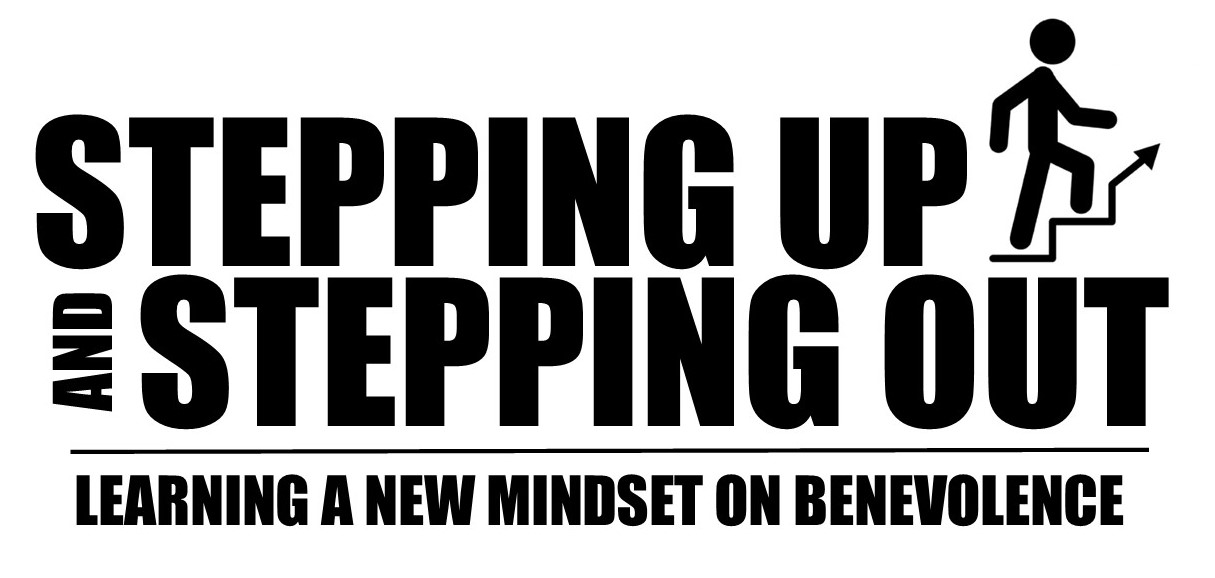 Jesus encouraged others to remember the poor.
HIS VIEW WAS PERSUASIVE.
As we see these verses from writers that were profoundly influenced by Jesus, what would your thoughts be if they were written out about the marginalized?                                How does grace and truth fit in?
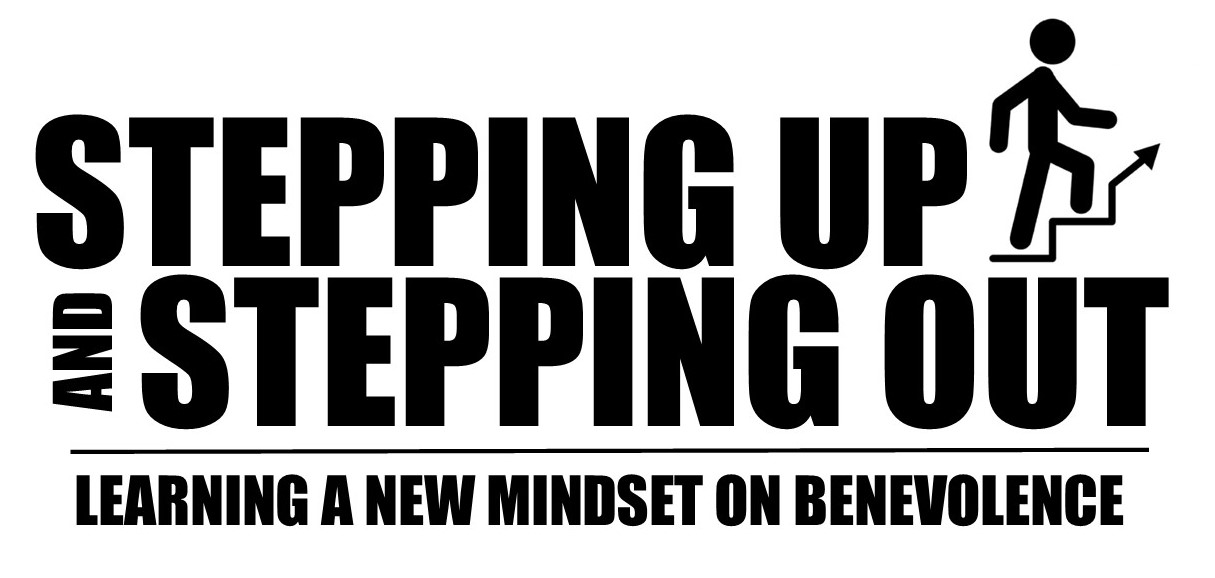 Jesus encouraged others to remember the poor.
FINAL THOUGHTS
Jesus equated serving or neglecting the poor with serving or neglecting God.  (Matt. 25:40,45)

“The King will reply, ‘Truly I tell you, whatever you did for one of the least of these brothers and sisters of mine, you did for me.’ 

“He will reply, ‘Truly I tell you, whatever you did not do for one of the least of these, you did not do for me.’
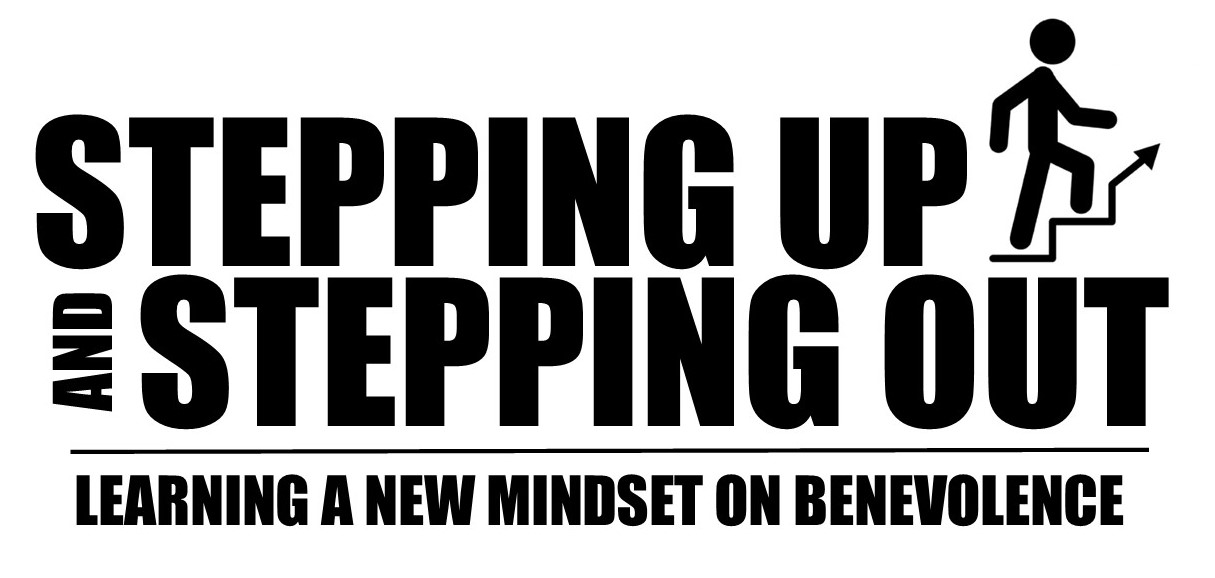 Source:  www.jesusfilm.org/blog/jesus-cares-for-poor/
FINAL THOUGHTS
Redemption for the poor was part of God’s plan for restoration through the Messiah.  (Matt. 11)

“Go back and report to John what you hear and see: The blind receive sight, the lame walk, those who have leprosy are cleansed, the deaf hear, the dead are raised, and the good news is proclaimed to the poor.  Blessed is anyone who does not stumble on account of me.” (Matthew 11:4-6).
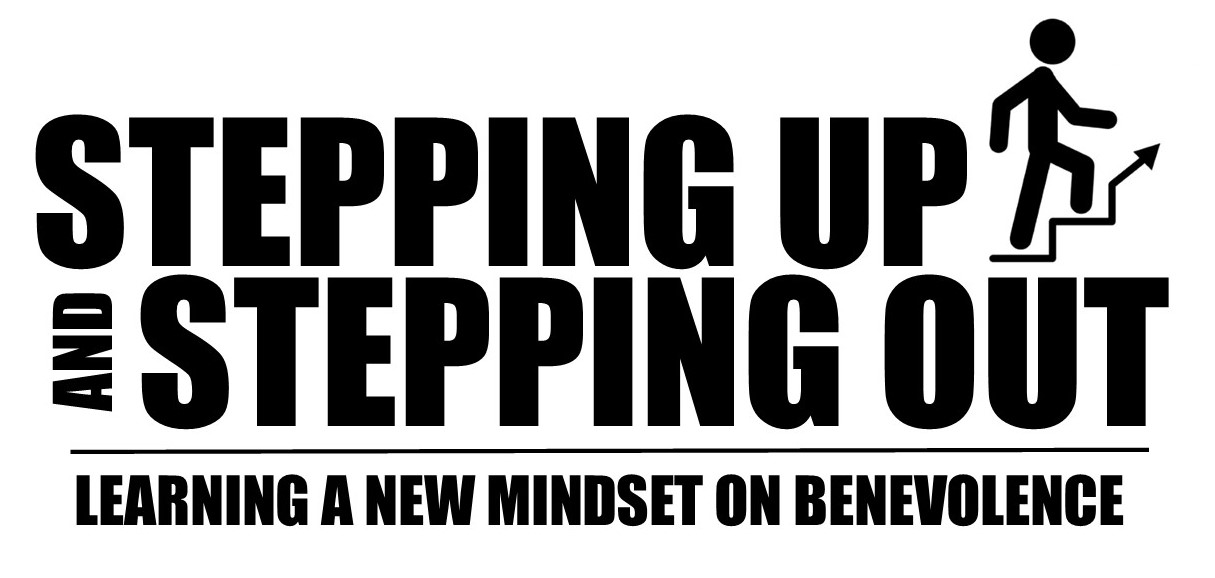 Source:  www.jesusfilm.org/blog/jesus-cares-for-poor/
FINAL THOUGHTS
Jesus’ concern for the poor goes beyond their  physical needs.  (Luke 8:43-48)

Then the woman, seeing that she could not go unnoticed, came trembling and fell at his feet. In the presence of all the people, she told why she had touched him and how she had been instantly healed. 

48 Then he said to her, “Daughter, your faith has                                             healed you. Go in peace.”
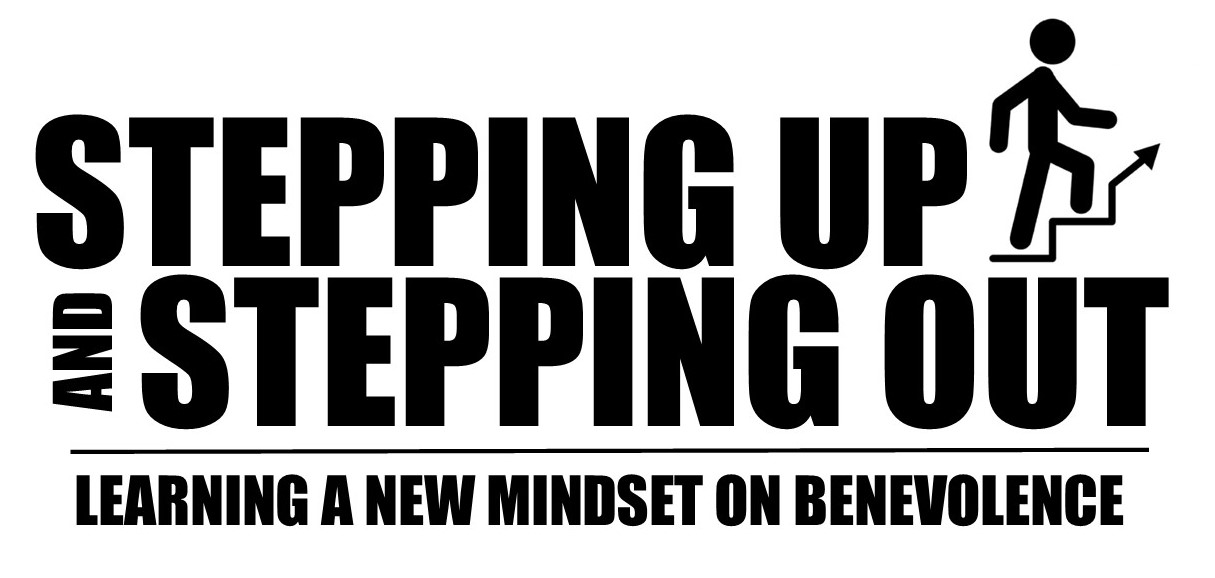 Source:  www.jesusfilm.org/blog/jesus-cares-for-poor/
FINAL THOUGHTS
Jesus says the poor and other social outcasts are invited to the kingdom of God.   (Luke 14:12-14)

‘Go out to the roads and country lanes and compel them to come in, so that my house will be full. I tell you, not one of those who were invited will get a taste of my banquet.’”
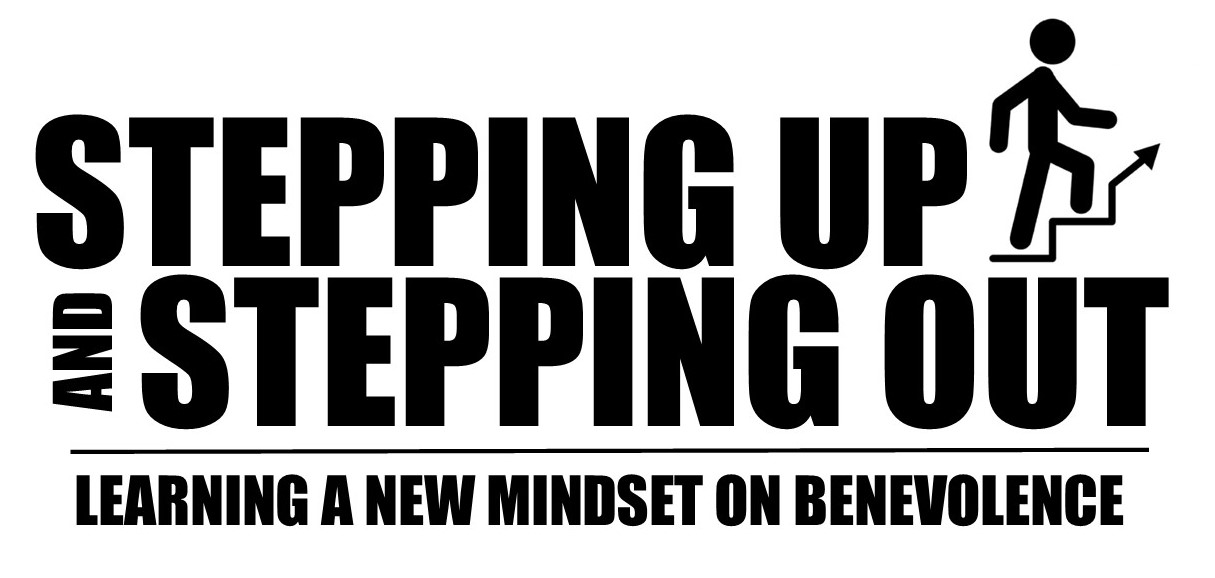 Source:  www.jesusfilm.org/blog/jesus-cares-for-poor/
FINAL THOUGHTS
Jesus indicates that the values of the world will be turned upside down in his kingdom.                          (Luke 16:19-31)

“Son, remember that in your lifetime you received your good things, while Lazarus received bad things, but now he is comforted here and you are in agony.” 
(Luke 16:25, NIV)
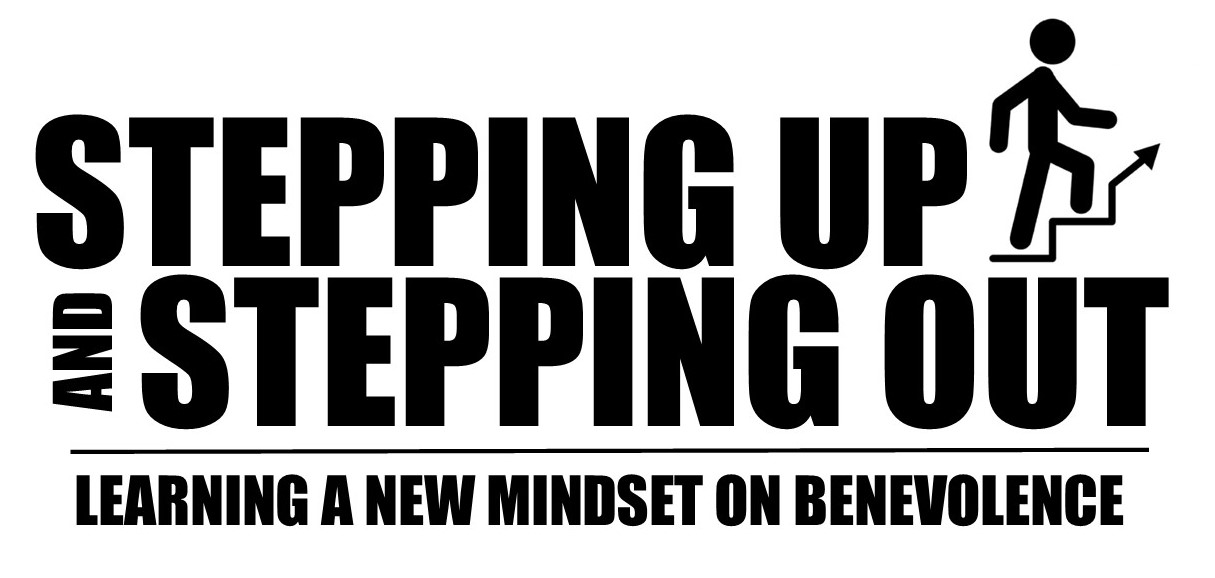 Source:  www.jesusfilm.org/blog/jesus-cares-for-poor/
FAMILY DISCUSSION
Since Jesus felt this way about the poor, why is our culture not as moved to help the poor in the same way?   
     
Discuss ways in your family how you can become more aware of the poor around you and how to have an attitude of grace and truth in your own mindset about our neighbors who are marginalized.
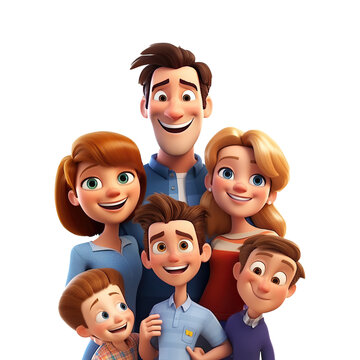 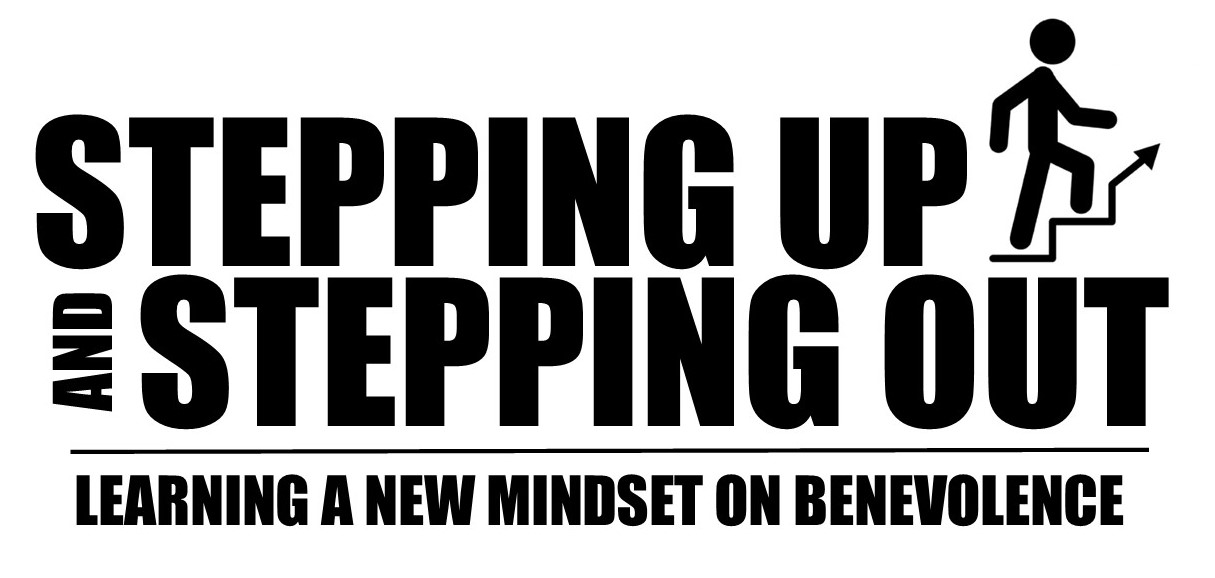